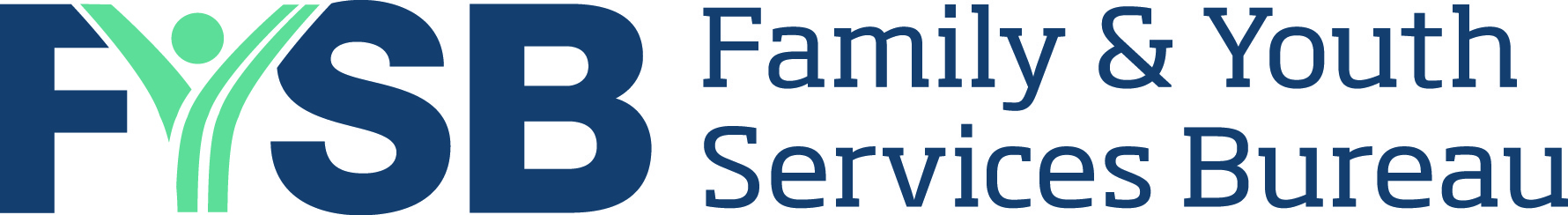 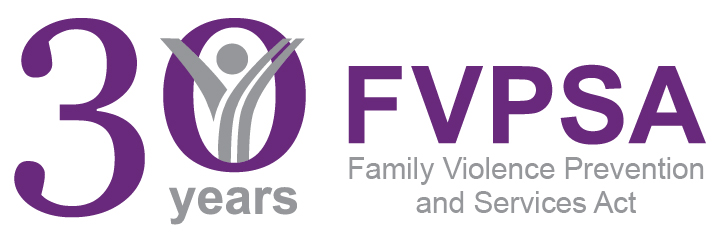 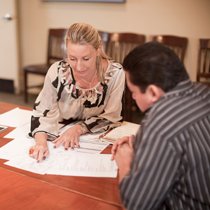 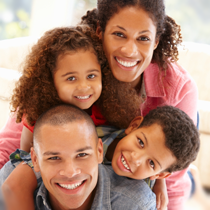 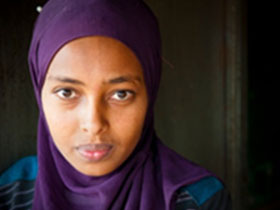 Marylouise Kelley  
Family Violence Prevention and Services Program
Family & Youth Services Bureau
Administration for Children & Families
FVPSA’s Legacy 1984-2014
www.learnaboutFVPSA.com
2
First authorized as part of the Child Abuse Amendments of 1984 (PL 98–457), the Family Violence Prevention and Services Act has been amended eight times.
Offering families impacted by domestic violence connections to safety & support for 30 years
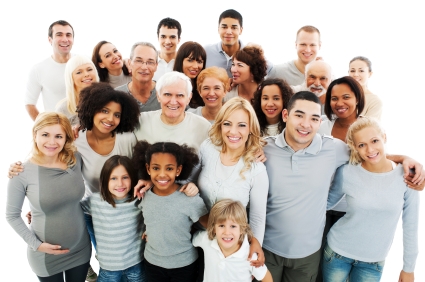 FVPSA Network of DV Services
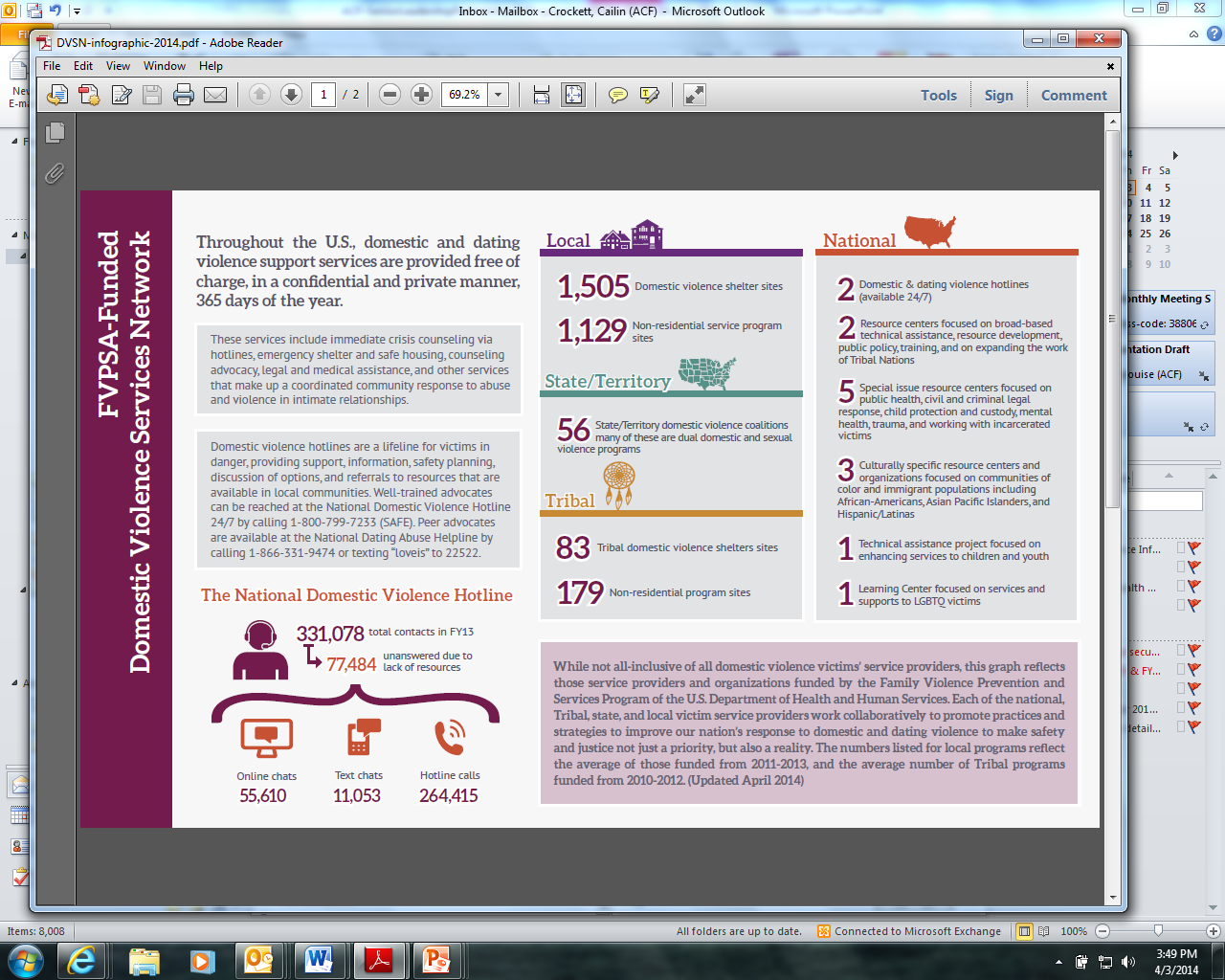 Getting Help with Domestic Violence
4
Free and confidential help is available for victims of domestic violence 24 hours a day:
National Domestic Violence Hotline        
   1-800-799-7233
National Teen Dating Abuse Helpline 
   1-866-331-9474
National Sexual Assault Hotline (RAINN) 
   1-800-656-4673
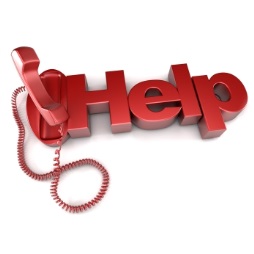 http://www.acf.hhs.gov/programs/fysb/resource/help-fv
FVPSA’s Lifesaving Shelter & Services in 2012
5
1,505 community-based shelters and 1,129 non-residential services offering safe housing,  crisis response, advocacy, legal assistance, counseling, safety planning and support groups for 1.3 million adults, youth and children each year.
FVPSA’s Resource Centers & Institutes
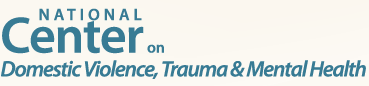 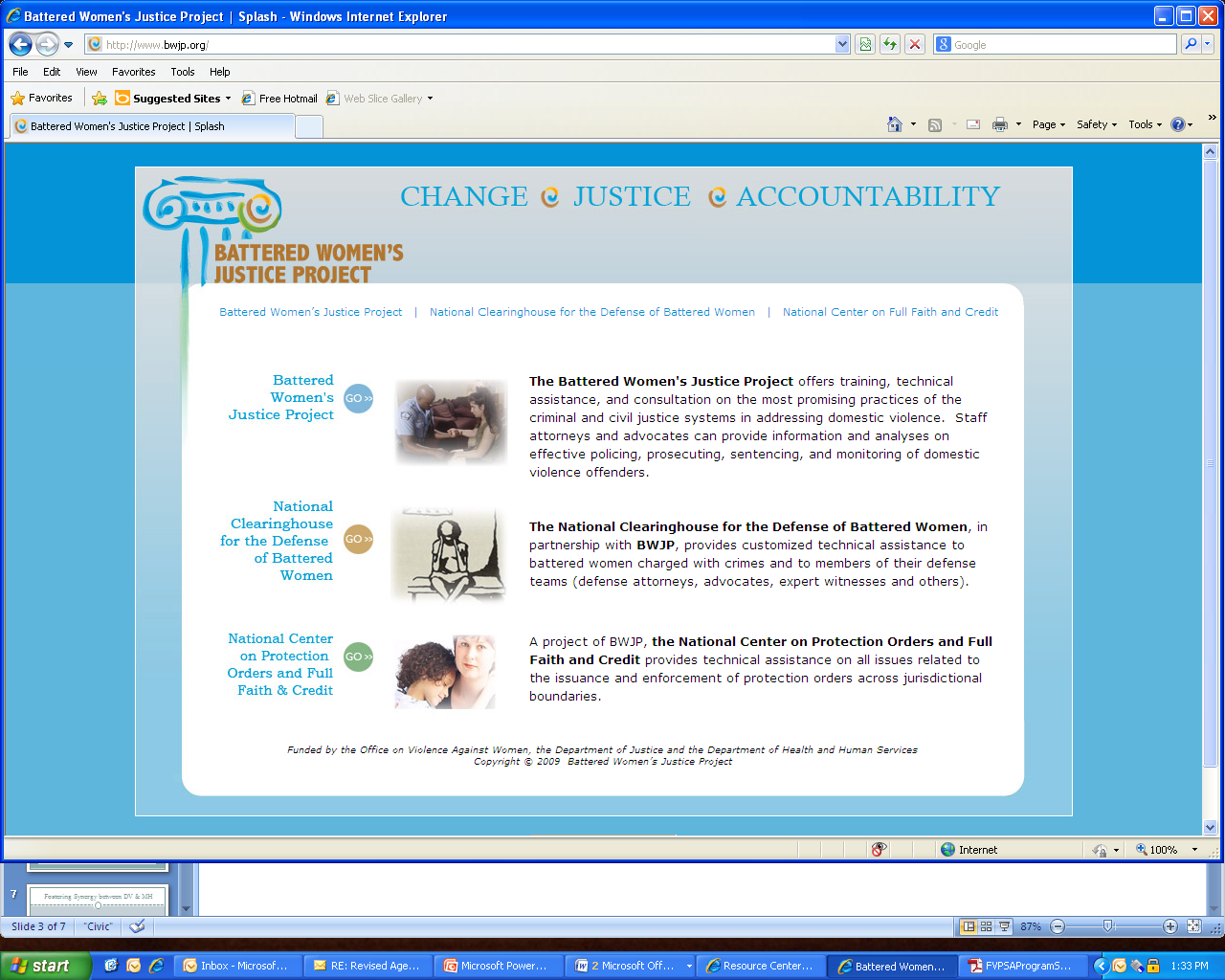 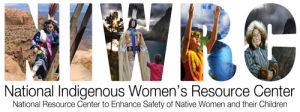 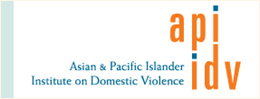 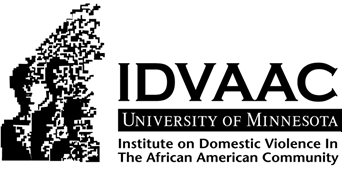 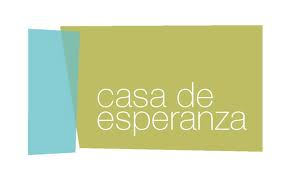 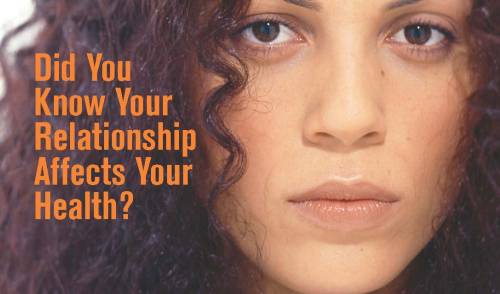 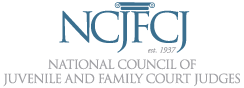 Resource Center on DV:
 Child Protection & Custody
National Health Resource Center on Domestic Violence
Te Invito
by Casa de Esperanza/ the National Latin@ Network
Our Commitments
Raise grantees awareness about domestic violence, trauma-informed and culturally specific programming
Seek opportunities to foster meaningful partnerships with culturally specific community based organizations
Build partnerships with culturally specific researchers and culturally specific community based organizations to bolster the evidence base 
Prioritize training and partnerships to increase linguistic and culturally specific accessibility of services
FVPSA’s Partnership Vision Agencies will have the ability to:
9
[Speaker Notes: 3.3.6 Establish common standards for ensuring that health and human service providers supported by ACF have the capacity to: 
Recognize the impact of domestic violence; 
Respond effectively; and 
Safely link participants to domestic violence services.]
Education Efforts: FVPSA Websitewww.acf.hhs.gov/fvpsa
10
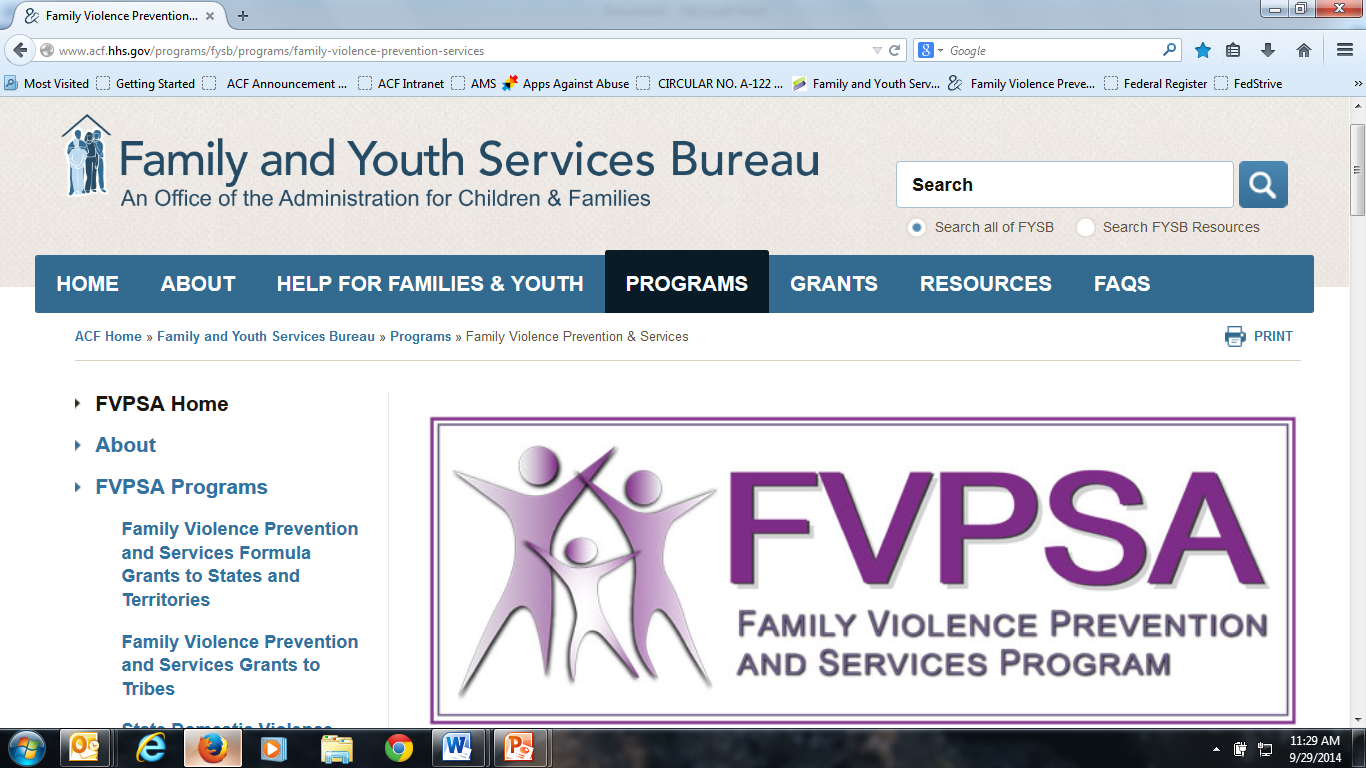 Articles:  DV research, best practices, and training tools 
Getting Help with Domestic Violence
Resources: Health Cares about IPV, DV Evidence Project, & Promising Futures Without Violence
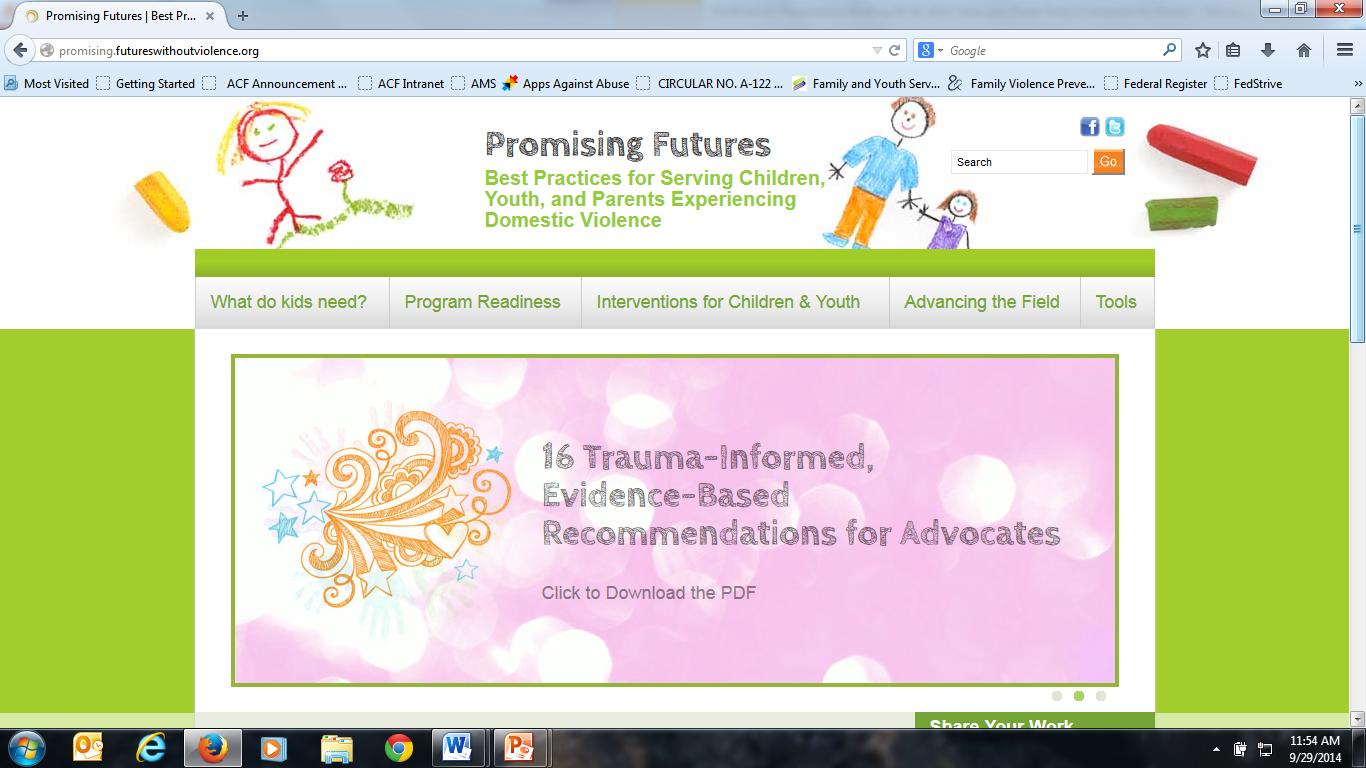 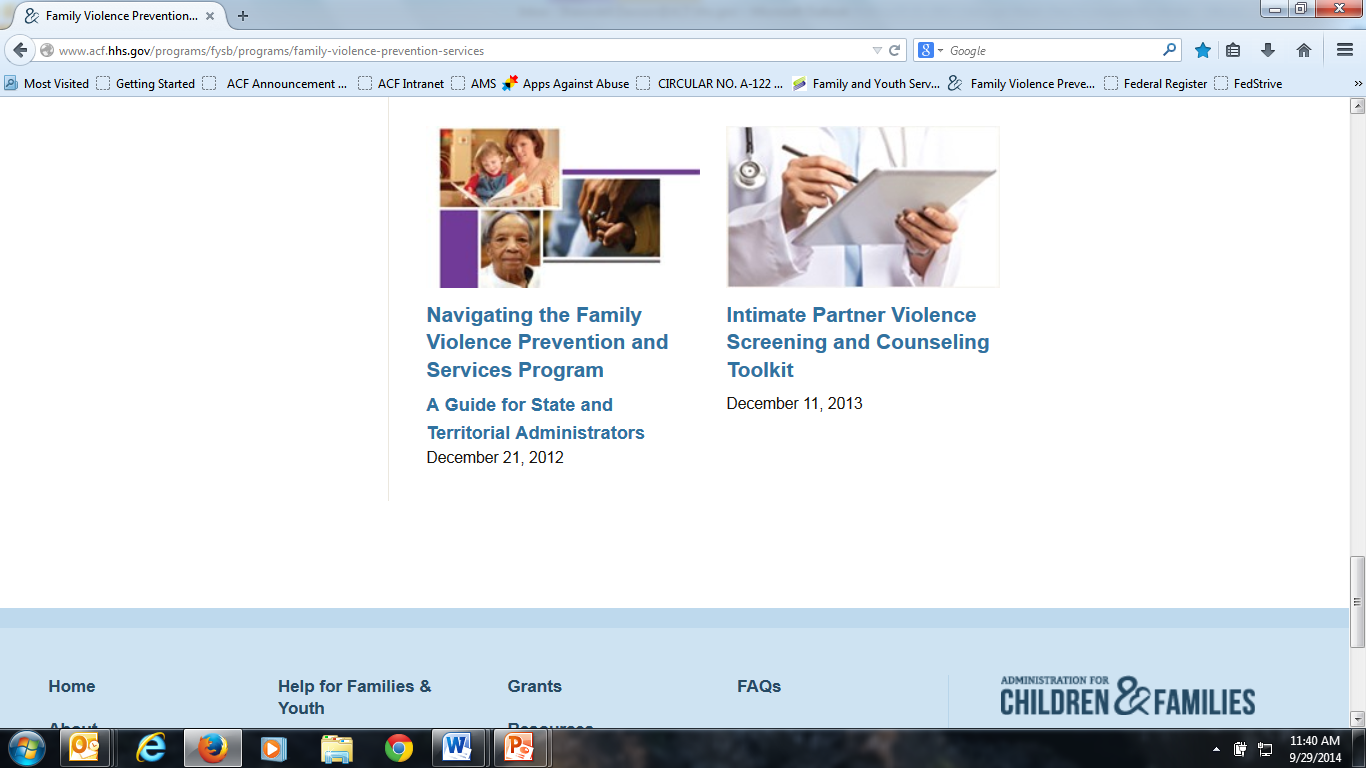 [Speaker Notes: The new FYSB website has given us an additional platform to communicate ACF and ACYF priorities around safety and wellbeing. We are also able to highlight grantee successes.  We feature 2-3 articles a month on ACYF priorities, as well as disseminate useful quick fact information that pertains to many aspects of the RHY programs.]
Visit LearnAboutFVPSA.com
11
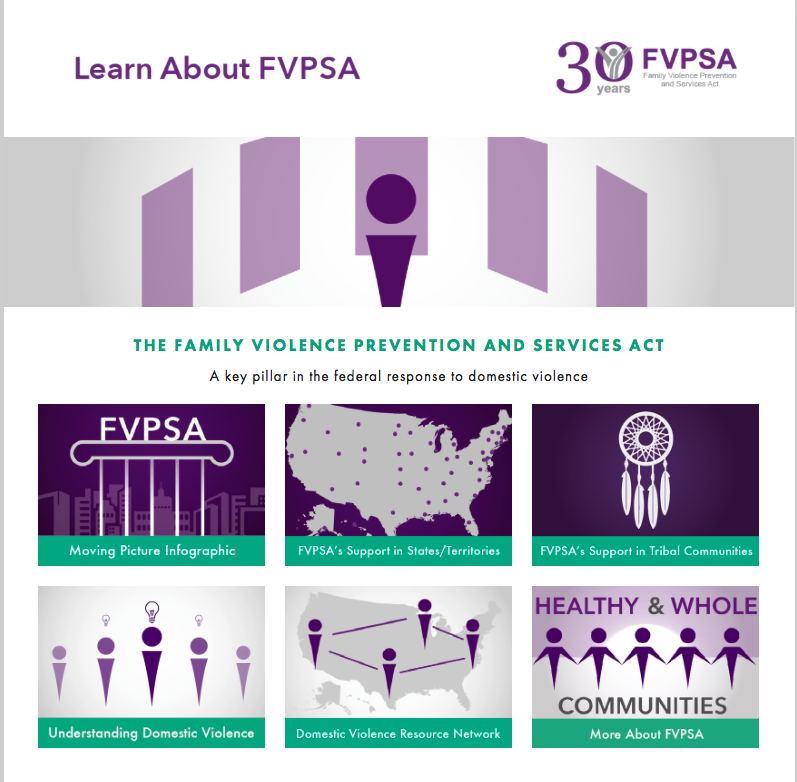 Contact
12
Marylouise Kelley, Ph.D., Director
Family Violence Prevention & Services Program
Family & Youth Services Bureau
Administration for Children & Families
U.S. Department of Health & Human Services
Marylouise.Kelley@acf.hhs.gov 
www.acf.hhs.gov/fvpsa 
www.acf.hhs.gov/programs/fysb
www.learnaboutfvpsa.com